Semantisatieverhaal B:
Het was mij even ontgaan; ik had het even niet opgemerkt. Maar er is weer een nieuw seizoen van Fortnite online gekomen dit weekend. Season 4. Deze update was jullie níet ontgaan denk ik hè? Afgelopen zondag kwam het beschikbaar; toen kon je het gebruiken. Noodgedwongen, omdat het niet anders kon, kon je Fortnite even een paar uur niet spelen. Dat was vanwege, dus door, die update. Het nieuwe seizoen moest toegevoegd worden. Misschien zijn er ook wel kinderen/leerlingen die denken ‘Fortnite? Wat is dat ook alweer?’ Het is een online game die in veel huishoudens gespeeld wordt. Een huishouden is een of meer personen die (samen) in een huis wonen. Je bent op een eiland en je moet als laatste overblijven. Dan heb je gewonnen. Het is een online game, dus je bent afhankelijk van internet. Je kunt niet zonder internet. Het spel is gratis, maar de makers van Fortnite willen ook graag geld verdienen met hun spel. Daarom hebben ze ook een financieel plan. Financieel betekent wat met geld te maken heeft. Ze hebben dus een plan om met een gratis game tóch geld te kunnen verdienen. Dat doen ze door de consument, iemand die Fortnite gebruikt, te verleiden om spullen te kopen die handig zijn in het spel. Bijvoorbeeld grondstoffen waardoor je beter kunt bouwen. Een grondstof is onbewerkt materiaal waarvan producten worden gemaakt, zoals hout of metaal. Wel slim dat ze er zo geld aan verdienen. Er zijn ook mensen die op een andere manier geld verdienen aan Fortnite. Door op YouTube en Twitch filmpjes te maken van het gamen. Daar verdienen ze zoveel mee, dat ze er zelfs van kunnen rondkomen; dat ze genoeg geld hebben om van te leven. Wie van jullie speelt eigenlijk ook Fortnite?
B
[Speaker Notes: Woordenoverzicht

ontgaan: niet opmerken
rondkomen: genoeg geld hebben om van te leven
de consument: iemand die iets koopt of gebruikt
beschikbaar: wat je kunt krijgen of gebruiken
de grondstof: onbewerkt materiaal waarvan producten worden gemaakt
het huishouden: een of meer personen die (samen) in een huis wonen
afhankelijk zijn van: niet kunnen zonder
noodgedwongen: omdat het niet anders kan
vanwege: door, om reden van
financieel: wat met geld te maken heeft]
Gerarda Das
Marjan ter Harmsel
Mandy Routledge
Francis Vrielink
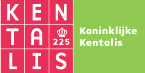 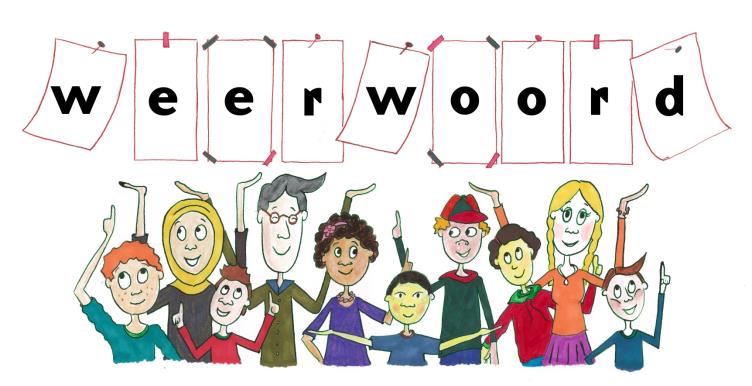 Week 38 – 20 september 2022
Niveau B
ontgaan
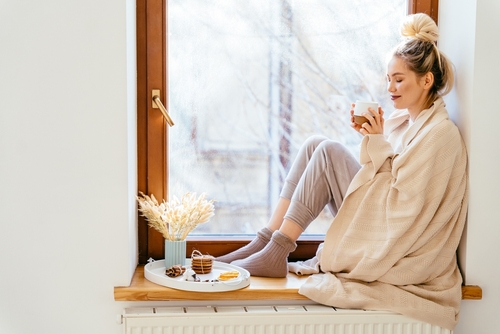 beschikbaar
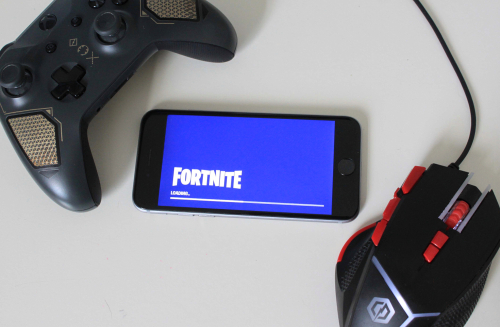 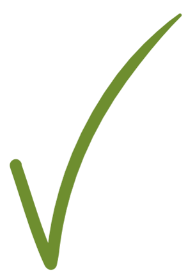 noodgedwongen
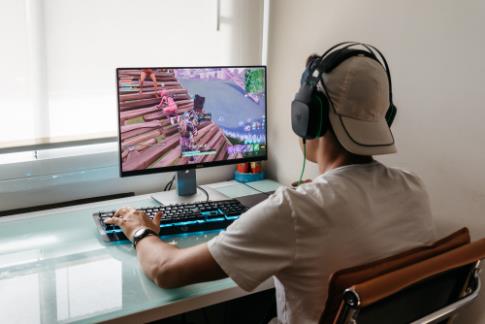 vanwege
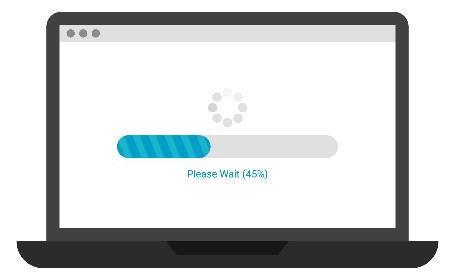 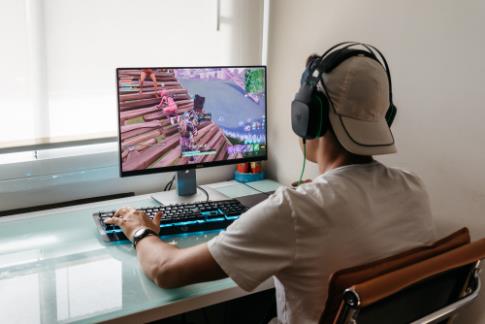 het huishouden
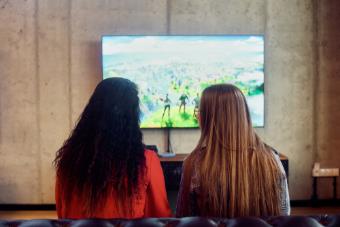 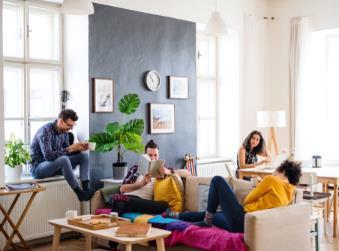 afhankelijk zijn van
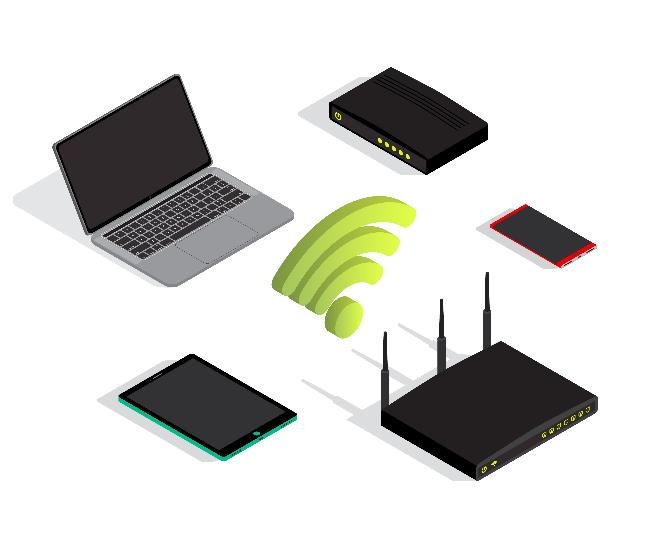 financieel
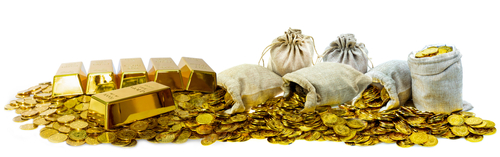 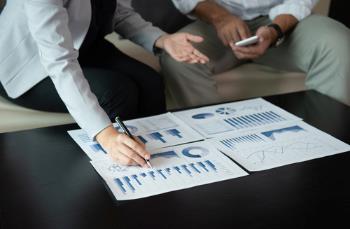 de consument
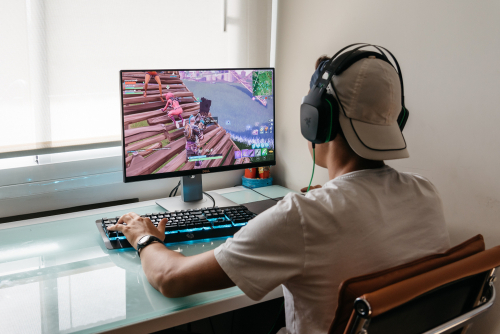 de grondstof
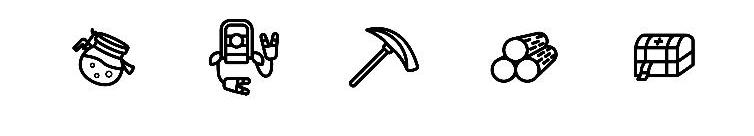 rondkomen
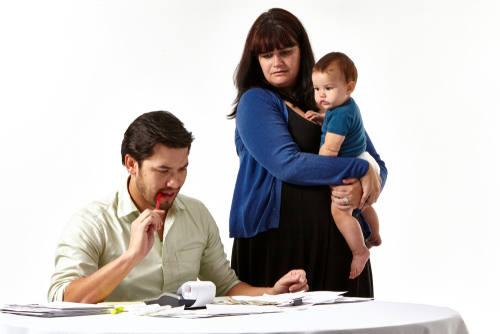 Op de woordmuur:
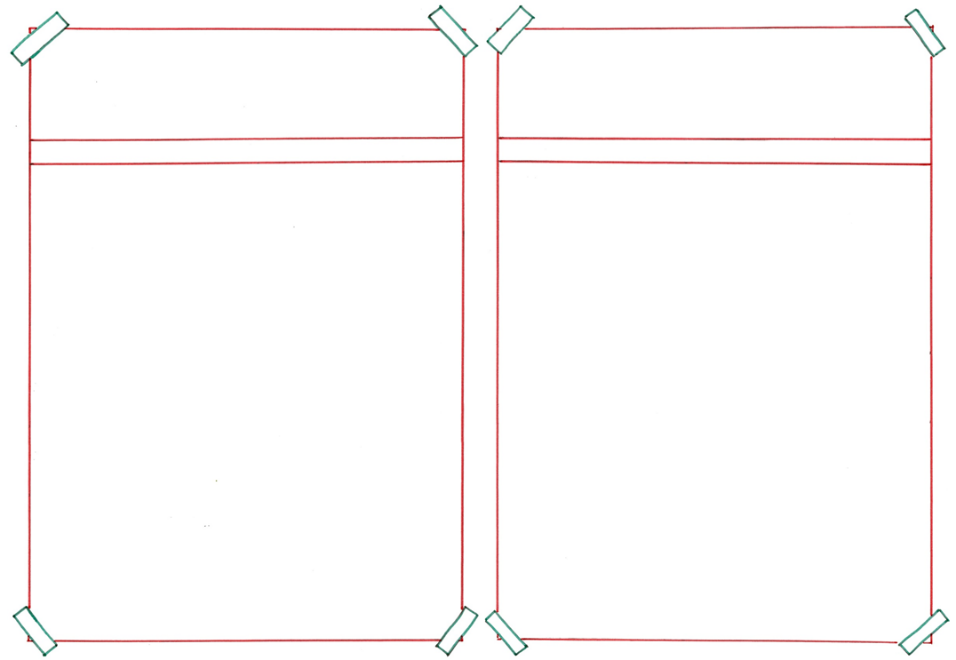 bezet
beschikbaar
= in gebruik door iemand anders 
 
 
 
 
  


Toen ik vanmiddag thuis kwam, was de Playstation al bezet.
= wat je kunt krijgen of gebruiken
  
 
 

 
   
Afgelopen zondag was de update beschikbaar.
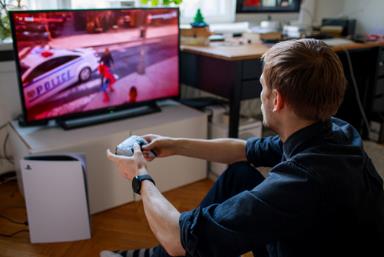 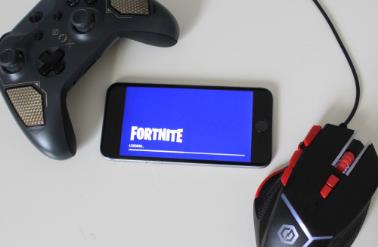 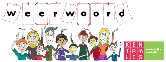 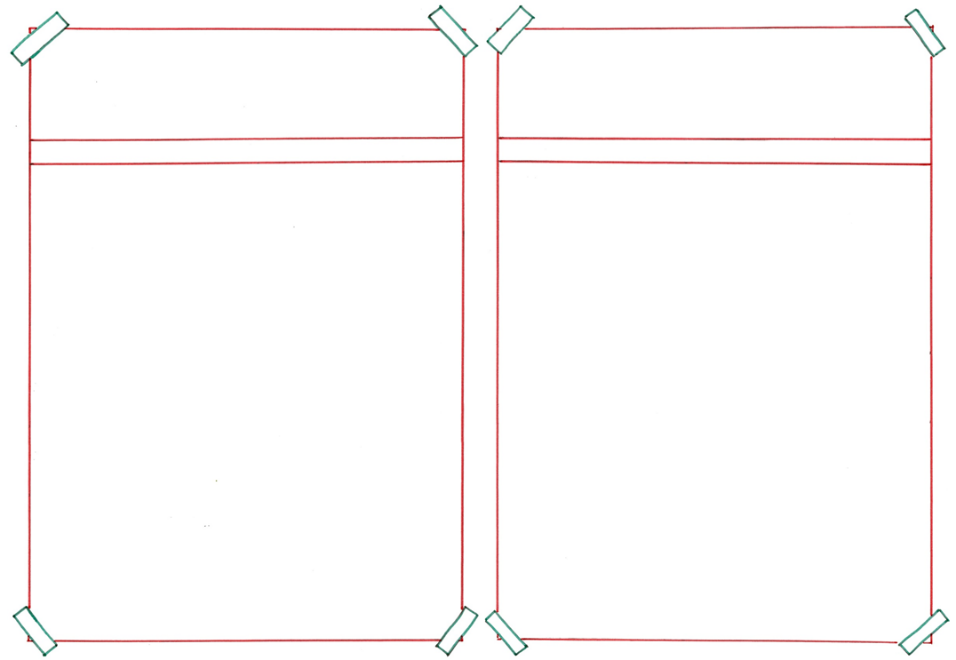 vanwege
ondanks
=  ook al
 
 
  






Ondanks de update, heb ik me wel vermaakt.
= door, om reden van
 
 





Vanwege de update kon ik een paar uur geen Fortnite spelen.
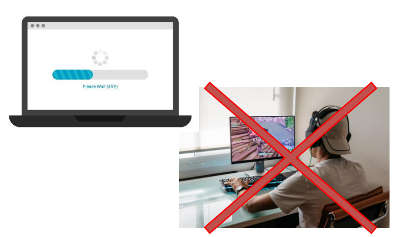 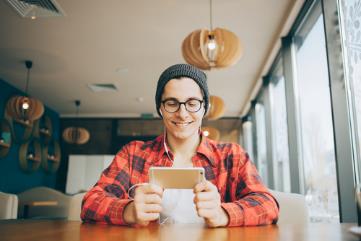 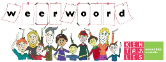 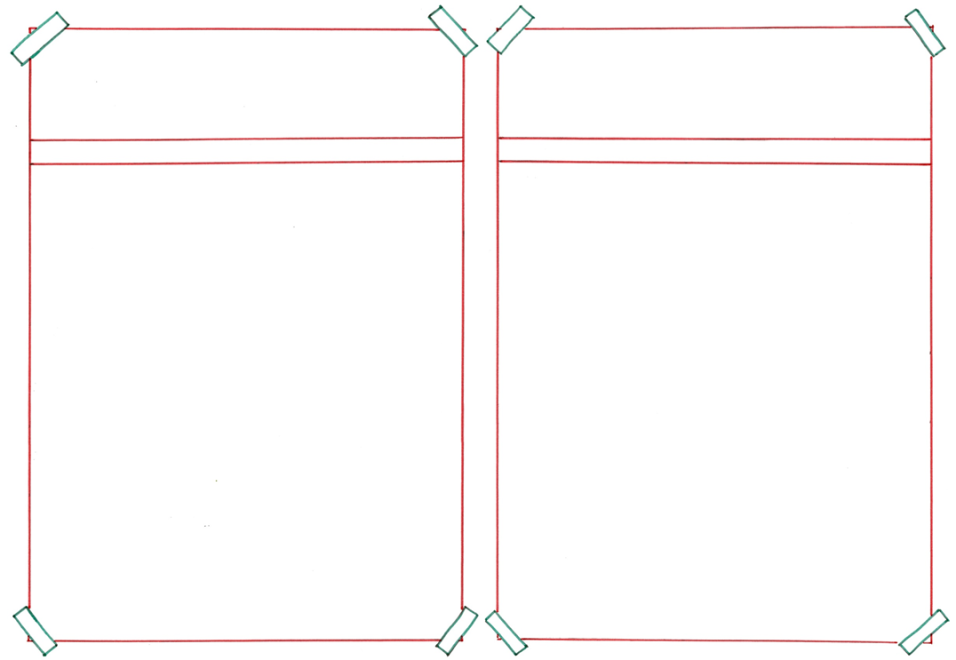 betrappen
ontgaan
= niet opmerken


 
  

  




De update van Fortnite was me even ontgaan.
= zien dat iemand iets stiekem doet



 





Als de politie je betrapt, krijg je een bekeuring.
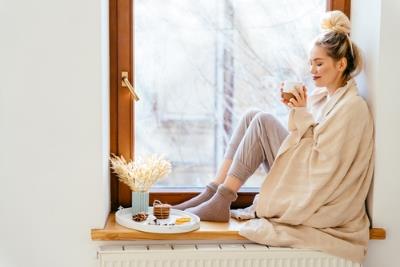 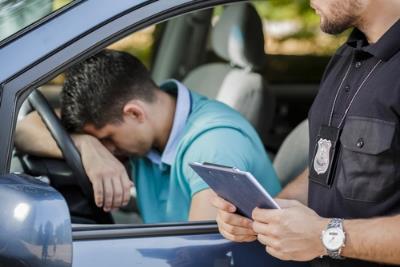 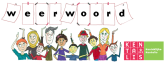 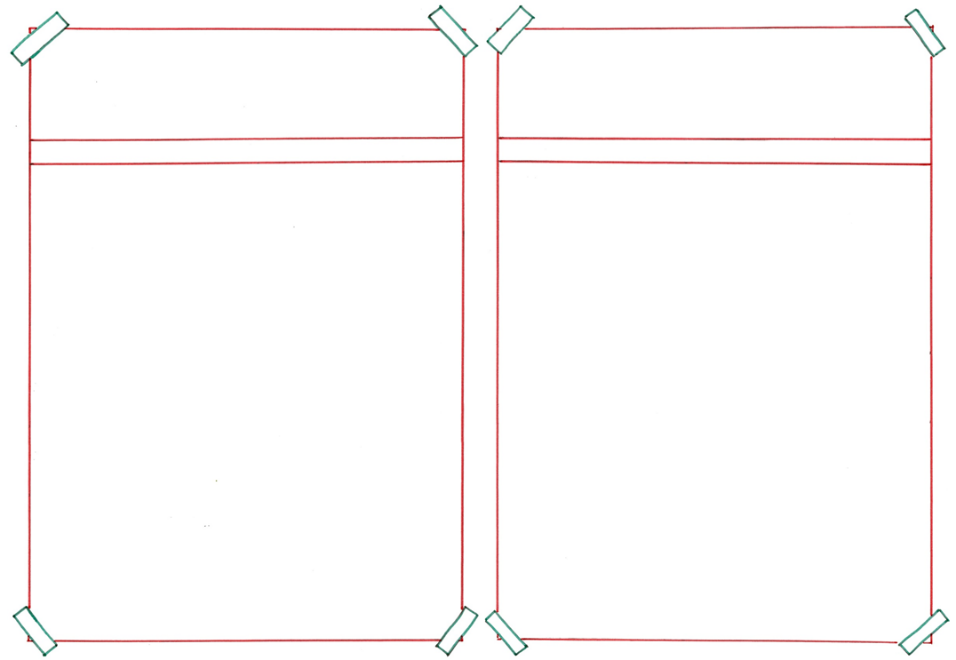 de consument
de producent
= iemand die iets in grote aantallen maakt 
 
 
 
 
  

De producenten van Fortnite verdienen veel geld.
= iemand die iets koopt of gebruikt

   
 

 

De makers proberen de consument te verleiden om V-bucks te kopen.
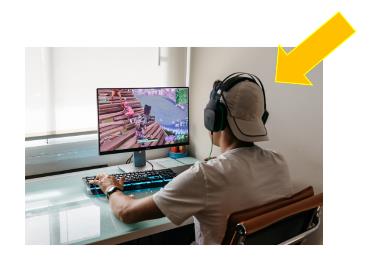 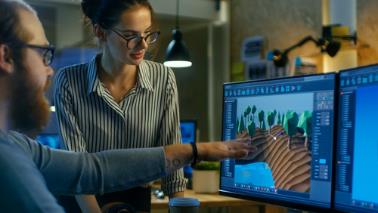 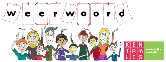 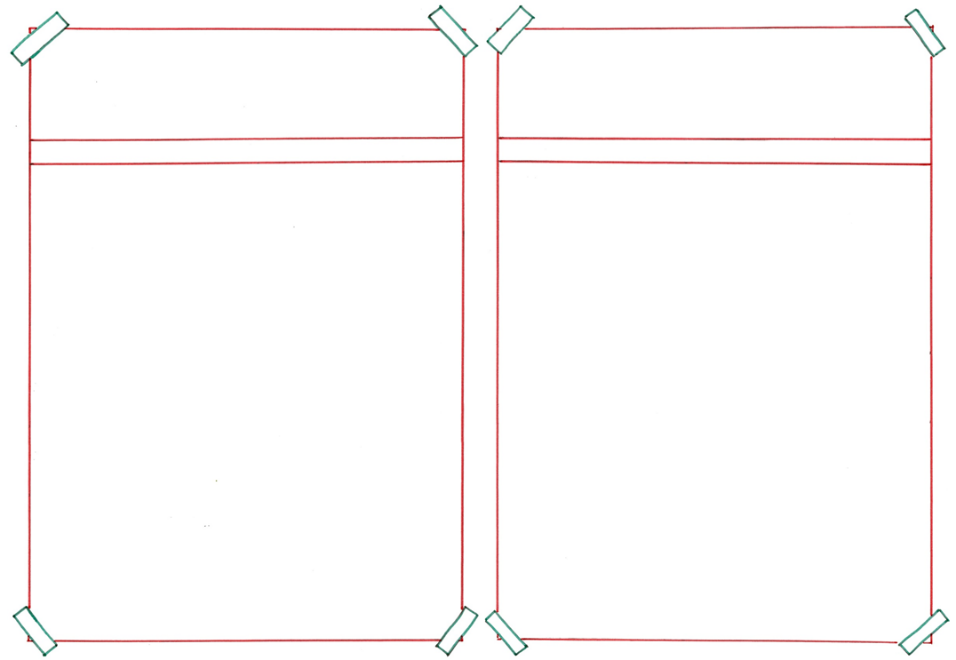 afhankelijk zijn van
zelfvoorzienend zijn
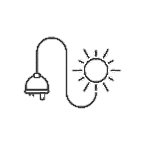 =  niet kunnen zonder
 



  



Bij online spellen ben je afhankelijk van internet om te kunnen spelen.
= dan kun je zelf zorgen voor alles wat je nodig hebt
  
 
 


Met zonne-energie en een moestuin kun je zelfvoorzienend zijn.
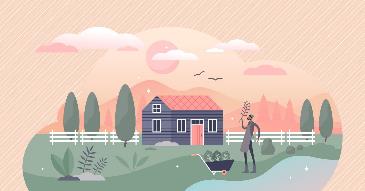 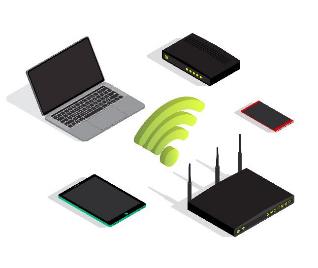 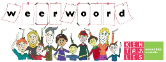 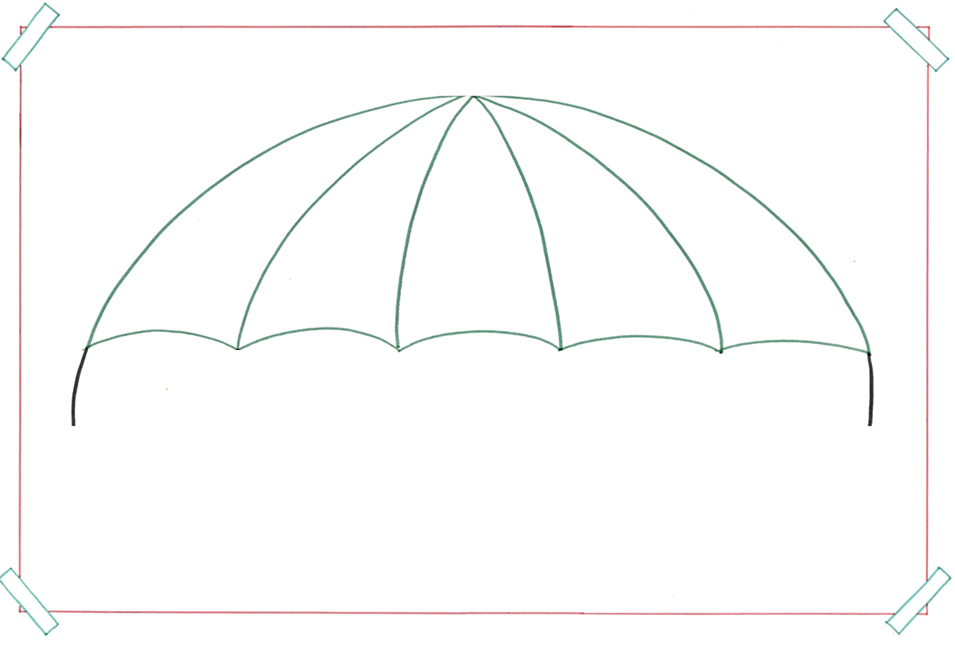 het huishouden
= één of meer personen die (samen) in een huis wonen
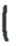 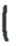 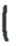 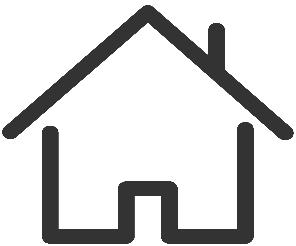 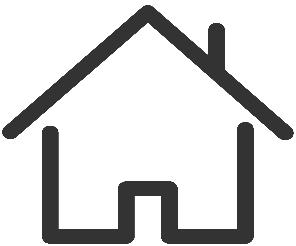 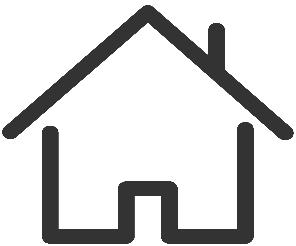 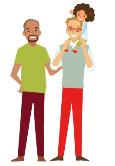 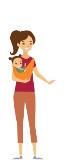 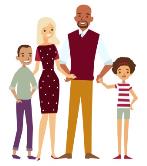 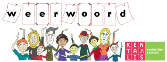 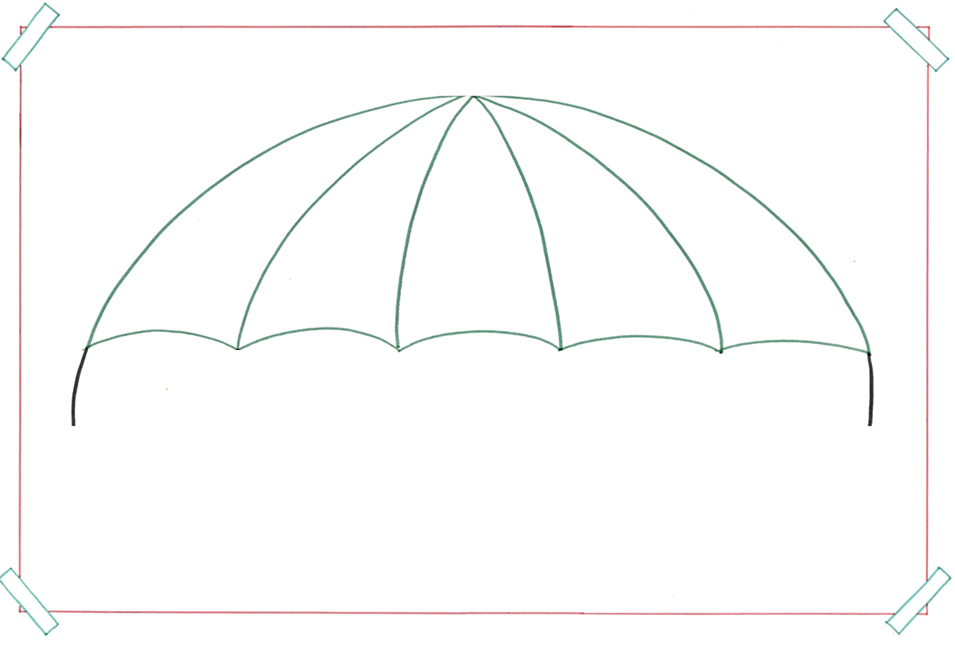 de grondstof
= onbewerkt materiaal waarvan producten worden gemaakt
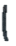 de tarwe
het katoen
het goud
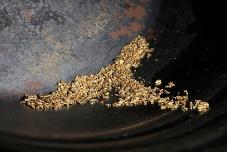 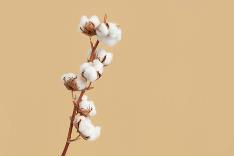 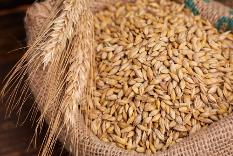 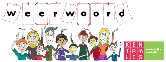 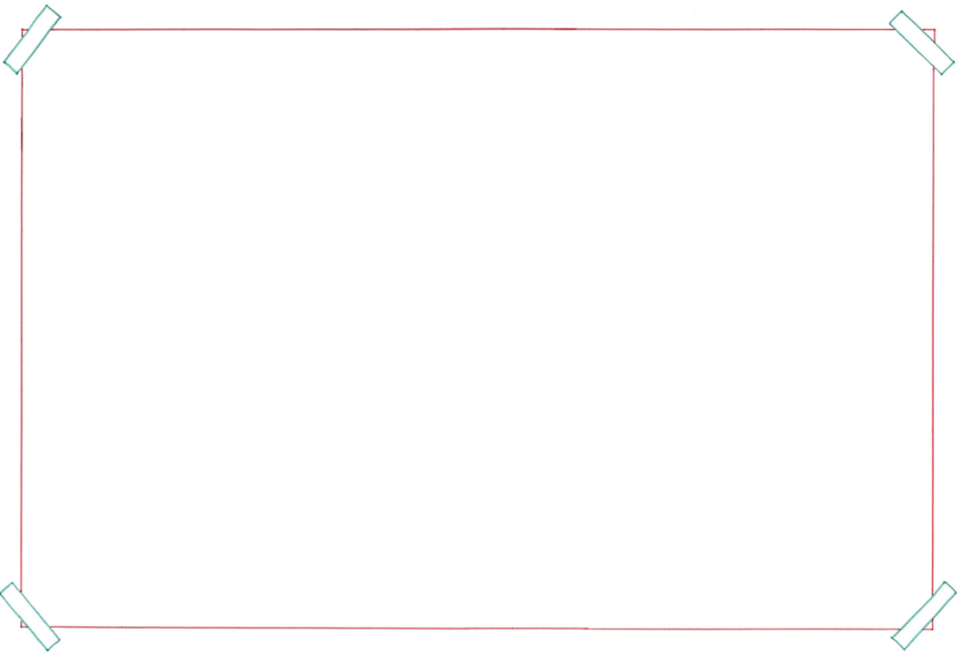 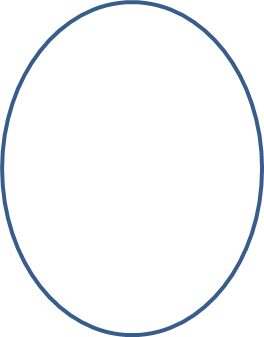 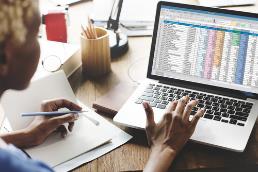 de boekhouding
financieel
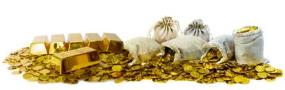 = wat met geld te maken heeft
de bankrekening
de accountant
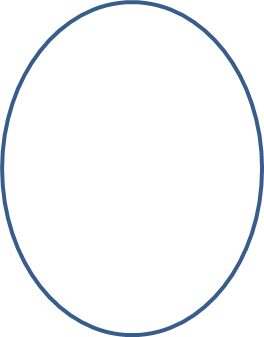 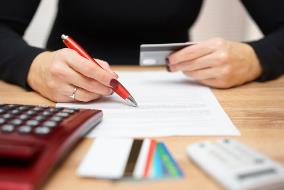 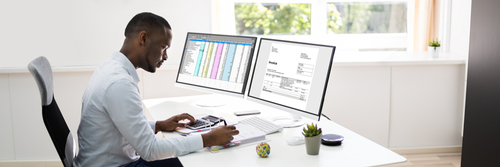 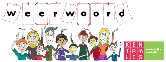 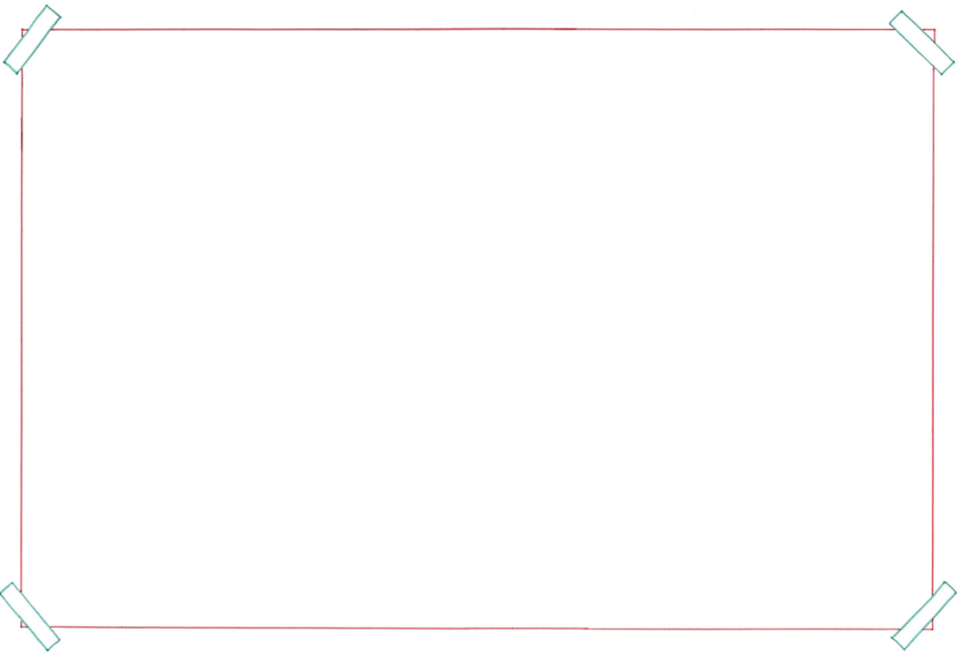 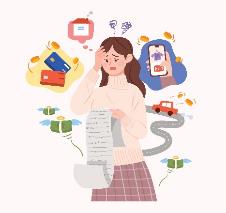 de schulden
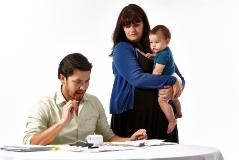 rondkomen
= genoeg geld hebben om van te leven
de welvaart
het bezit
= de rijkdom van een land
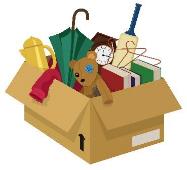 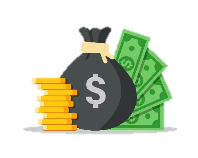 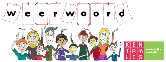 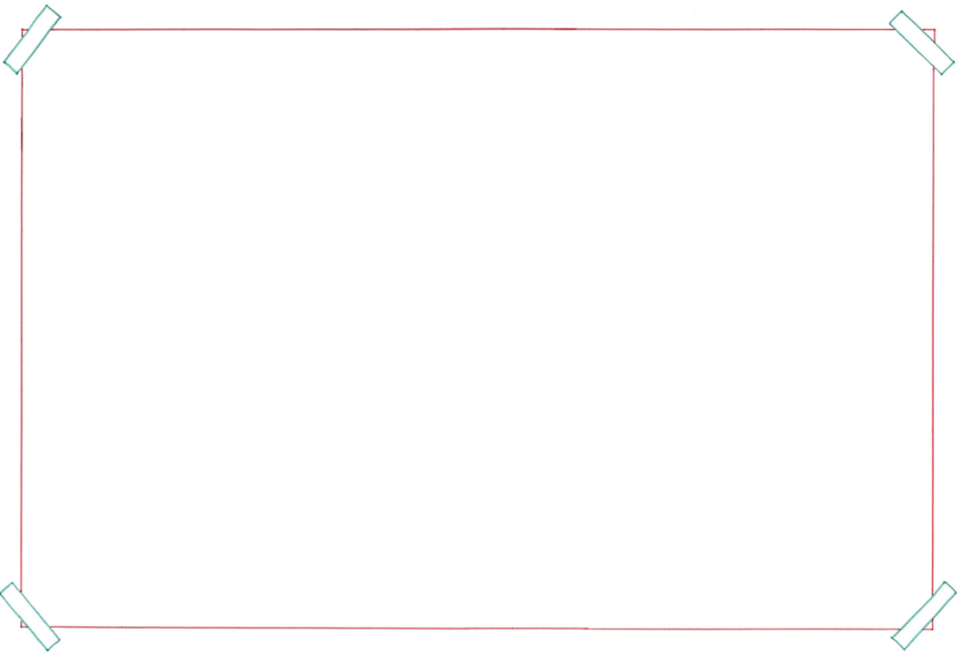 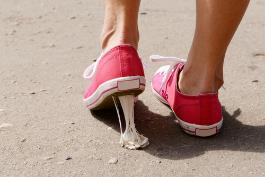 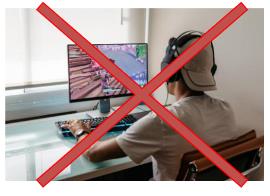 de pech
noodgedwongen
= omdat het niet anders kan
de opties
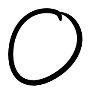 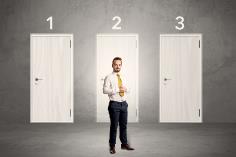 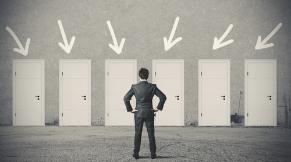 de keus
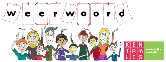